OPERAÇÃO CASH
Secretaria de Segurança Pública – PI 
Polícia Civil – PI
Polícia Militar – PI
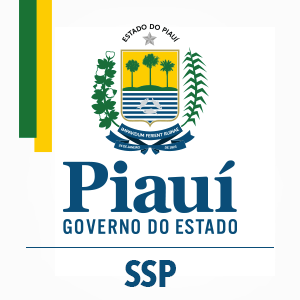 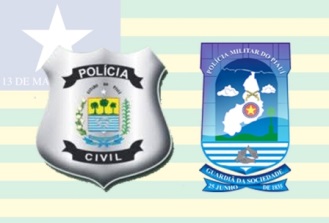 OPERAÇÃO CASH
Objetivo:

Desarticular organização criminosa especializada em roubo/furto a instituições financeiras, com atuação na Capital e no interior do Estado.
(Estouro de caixas eletrônicos – TAA’s)
Visão Geral da Organização Criminosa
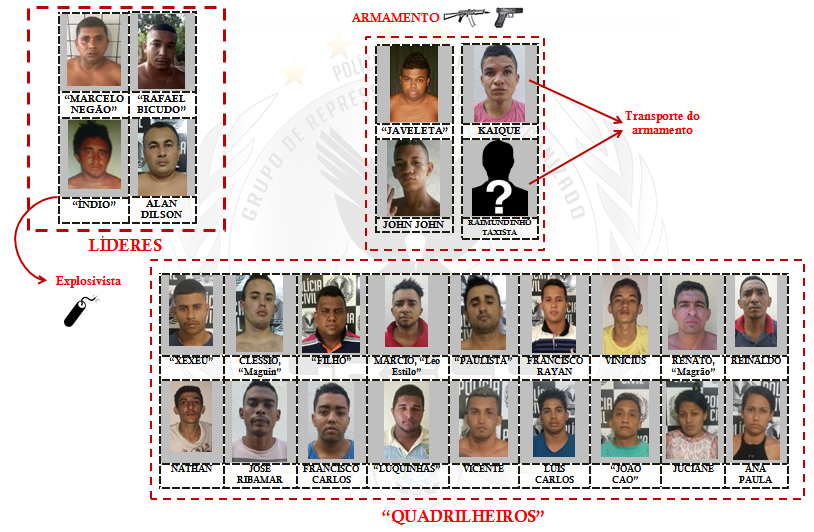 Líderes da Organização Criminosa
Mentores intelectuais das ações;

Recrutamento de pessoal;

Divisão das tarefas entre membros da organização;

Escolha dos alvos;

Participação direta nas ações.
Líderes da Organização Criminosa
FORAGIDO
FORAGIDO
FORAGIDO
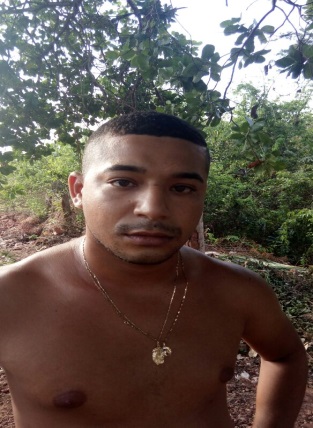 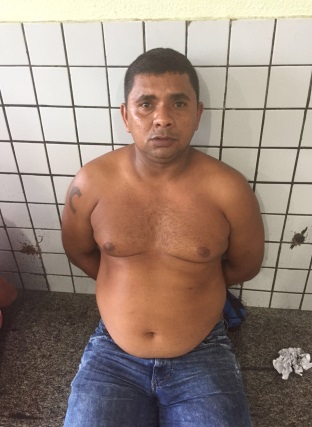 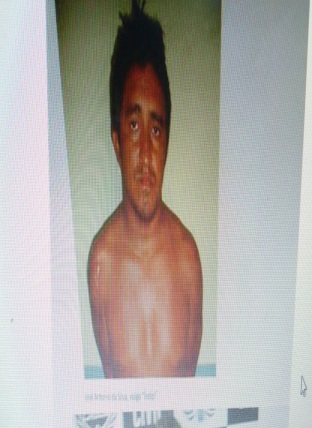 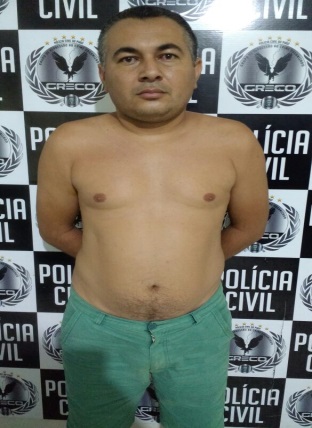 MARCELO NEGÃO
RAFAEL BICUDO
ALAN DILSON
ÍNDIO
Explosivista
(preparo dos explosivos)
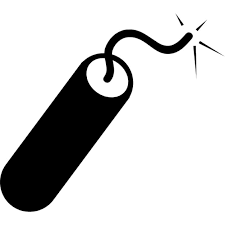 Responsáveis pelo armamento
FORAGIDO
FORAGIDO
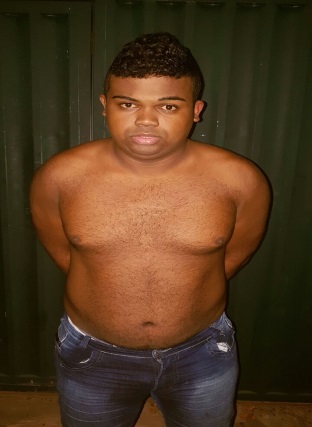 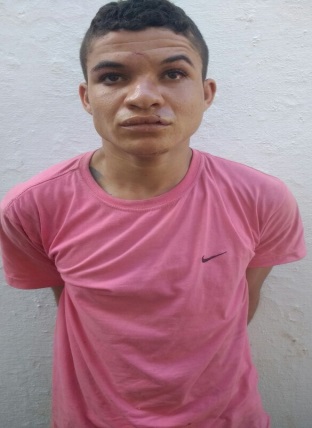 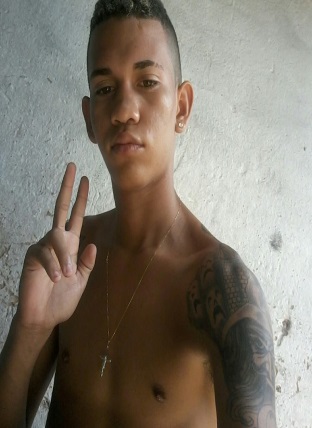 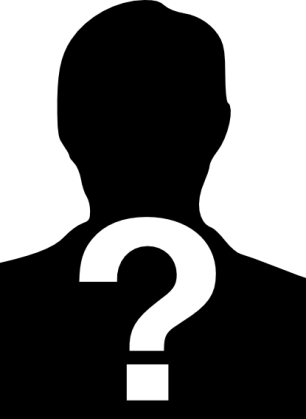 KAIQUE
JAVELETA
JOHN JOHN
RAIMUNDINHO TAXISTA
Transporte do armamento e aquisição de veículos
Aquisição do armamento e implantação dos explosivos
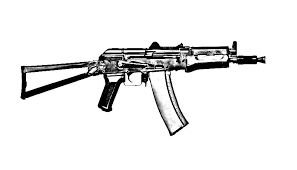 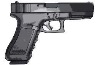 “Quadrilheiros” da Organização Criminosa
Funções:

 Homens de frente: participação direta nas ações (contenção, perímetro, apoio, etc.);

 Levantamentos dos locais alvos;

 Olheiros e “batedores”;

 Armazenamento e salvaguarda das armas e demais materiais;

 Aquisição (roubo) dos veículos a serem usados nas ações;

 Pilotos de fuga: dirigir os veículos antes e após as ações.
“Quadrilheiros”
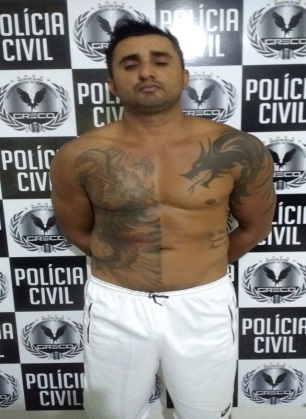 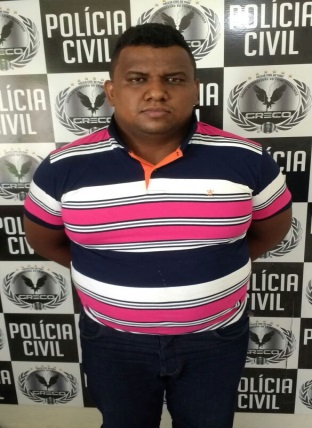 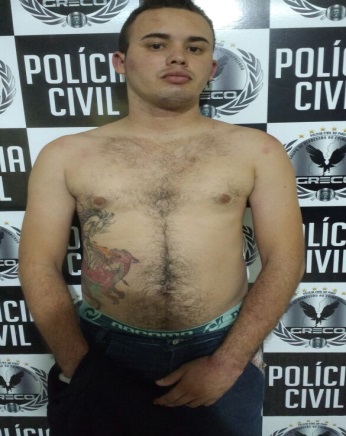 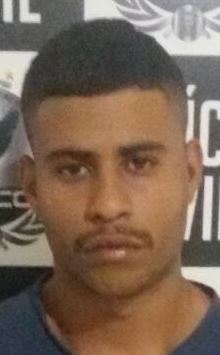 XEXÉU
CLÉSSIO, “Maguin”
FILHO
PAULISTA
Piloto de fuga e levantamentos
Homem de frente e aquisição dos veículos
Homem de frente e piloto de fuga
Homem de frente
“Quadrilheiros”
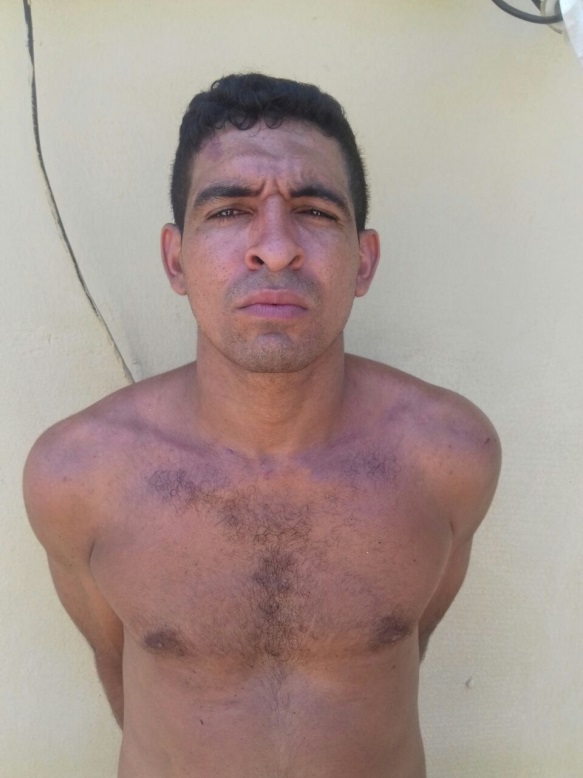 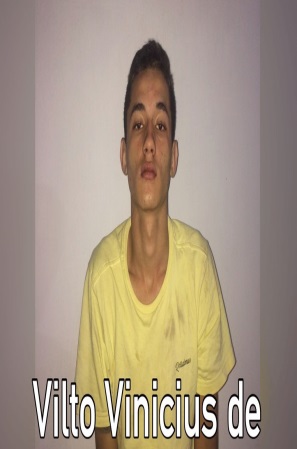 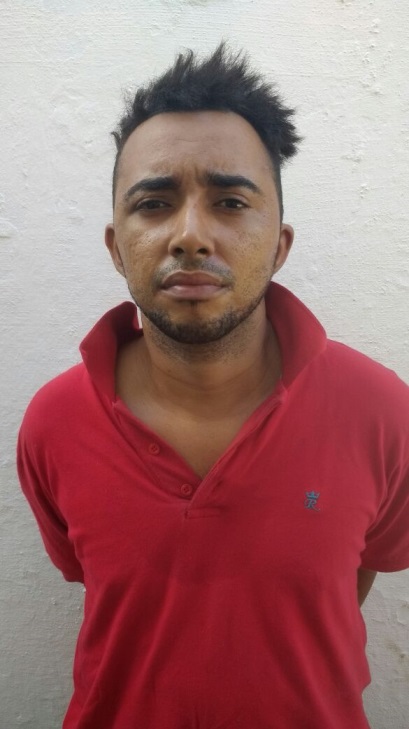 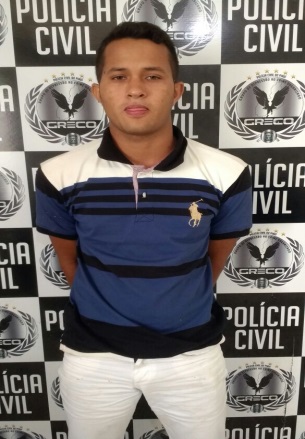 FRANCISCO RAYAN
VINÍCIUS
MÁRCIO, “Léo Estilo”
RENATO, “Magrão”
Implantação dos explosivos
Levantamentos
Levantamentos
Apoio nas ações
“Quadrilheiros”
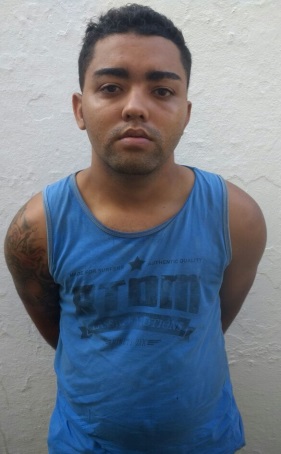 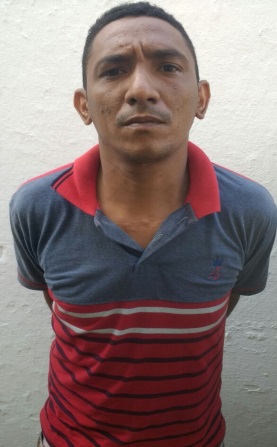 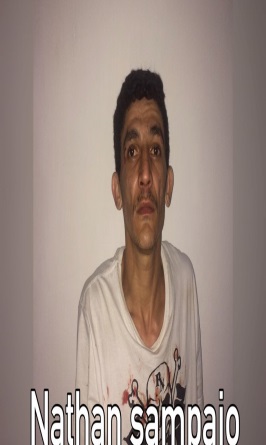 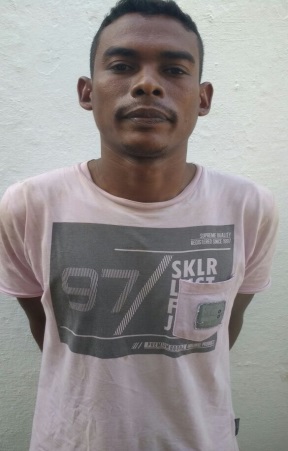 NATHAN
JOSÉ RIBAMAR
REINALDO
FRANCISCO CARLOS
Implantação dos explosivos
Apoio
Apoio
Apoio
“Quadrilheiros”
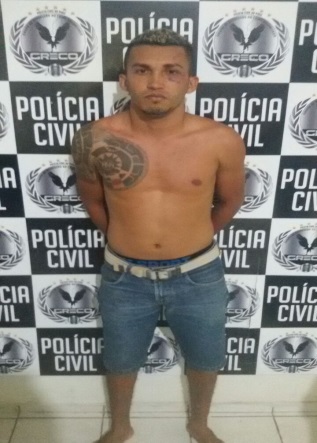 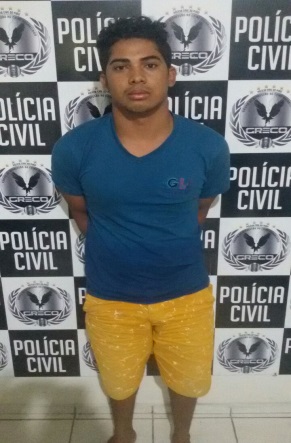 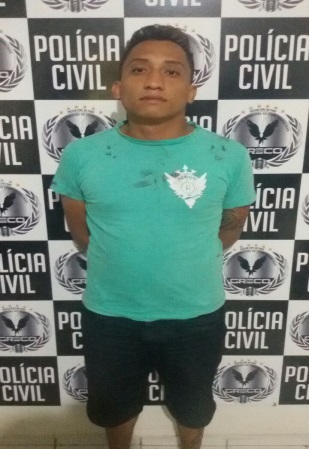 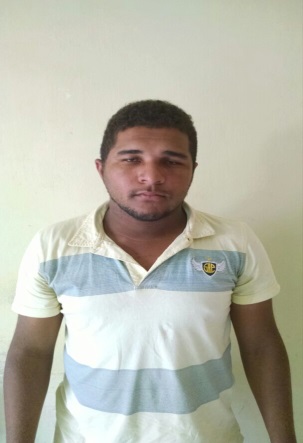 LUÍS CARLOS
LUQUINHAS
JOÃO CÃO
VICENTE
Transporte de armas e drogas
Apoio
Apoio
Apoio
“Quadrilheiros”
FORAGIDO
FORAGIDO
FORAGIDO
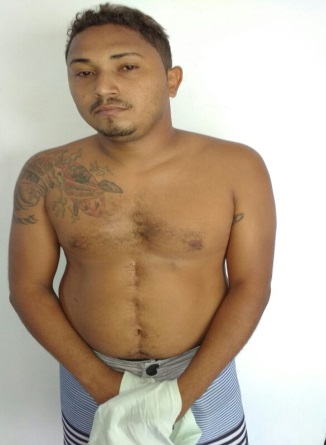 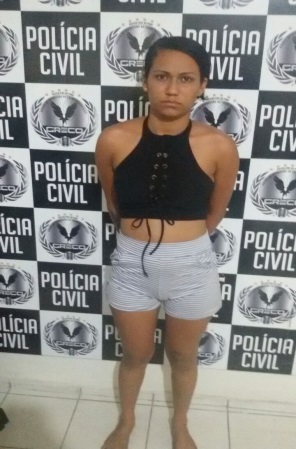 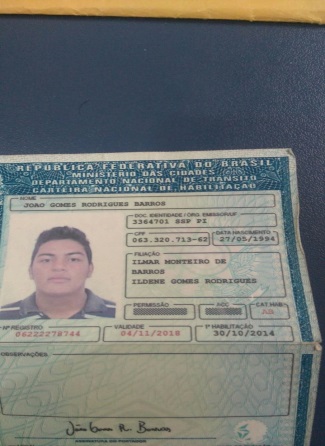 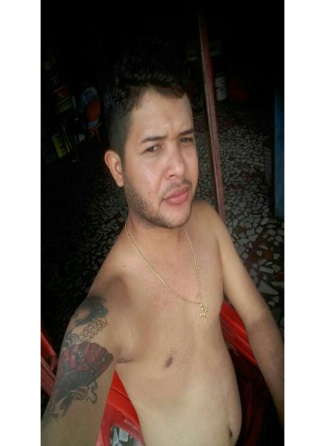 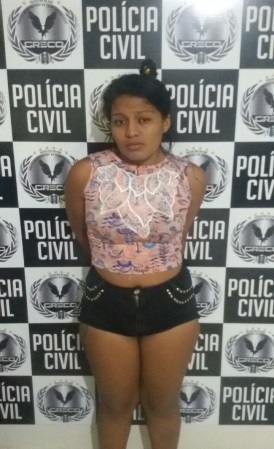 ANA PAULA
JUCIANE
HUDSON, “Pai Véi”
JOÃO GORDIM
LUQUINHAS
Levantamentos e armazenamento das armas
Apoio
Apoio
Apoio
Ações praticadas pelo grupo
Ações praticadas pelo grupo
Histórico das prisões – Operação Cash
21 (vinte e um) indivíduos presos;

 01 (uma) adolescente apreendida;

 05 (cinco) autos de prisão em flagrante delito;

 04 (quatro) mandados de prisão preventiva cumpridos;

 12 (doze) armas de fogo apreendidas;

 02 (dois) quilos de entorpecentes e balanças de precisão apreendidos;

 Munições e equipamentos para estouro de caixas eletrônicos.
Prisões – 06/01/2017 – Teresina/PI
AUTO DE PRISÃO EM FLAGRANTE DELITO
Organização criminosa;
Posse irregular de arma de fogo de uso restrito;
Posse irregular de arma de fogo de uso permitido.
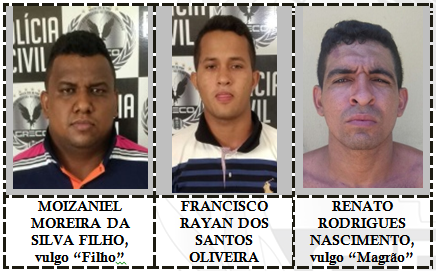 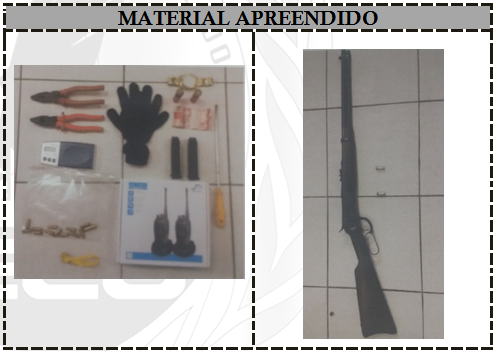 Prisões – 12/01/2017 – Luís Correia/PI
AUTO DE PRISÃO EM FLAGRANTE DELITO
(Autuados na Central de Flagrantes de Parnaíba-PI)
 
Art. 12 e 16, I e III da Lei n° 10.826/2003;
Art. 33, caput da Lei n° 11.343/2006;
Art. 2° da Lei n° 12.850/2013.
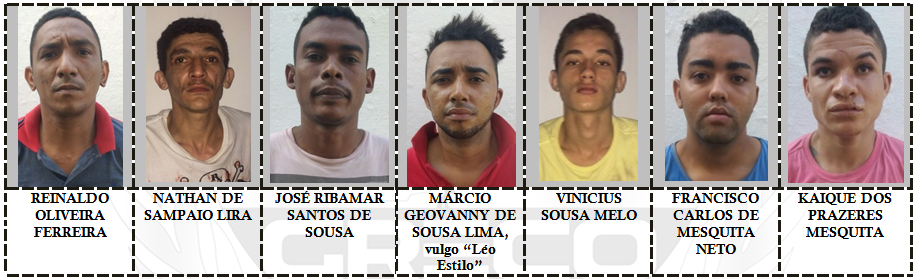 Prisões – 12/01/2017 – Luís Correia/PI
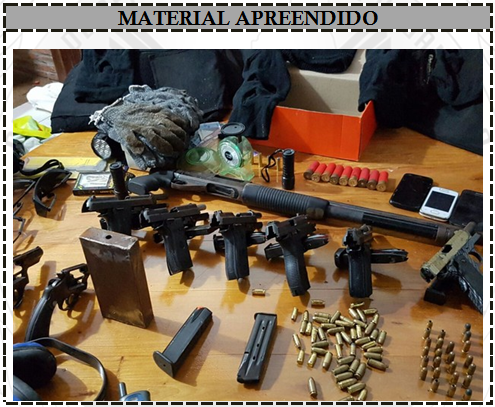 Prisões – 12/01/2017 – Luís Correia/PI
Dentre os coletes balísticos apreendidos na operação policial do dia 12/01/2017 em Luís Correia, identificou-se entre as imagens do CFTV do Instituto Dom Barreto, que um dos coletes apreendidos, possui características semelhantes ao que foi utilizado na ação de estouro do TAA do Banco do Brasil da referida escola, ocorrido em 21/11/2016.
CFTV do Instituto Dom Barreto X Material apreendido em Luís Correia
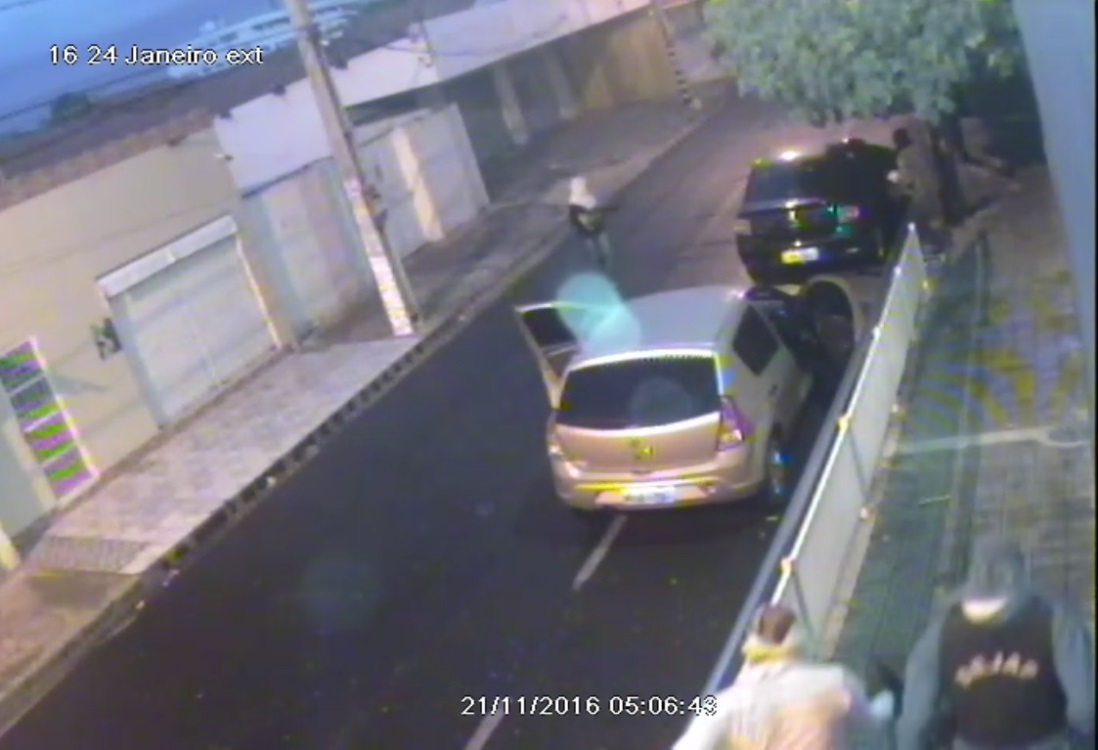 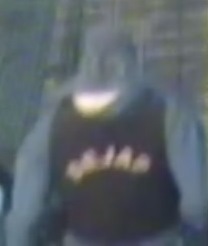 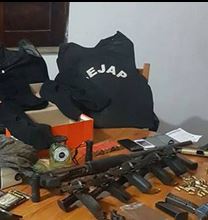 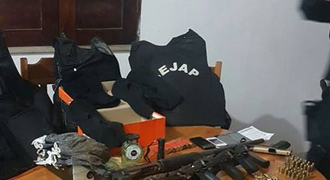 Prisão – 13/01/2017 – Parnaíba/PI
AUTO DE PRISÃO EM FLAGRANTE DELITO
(Autuado na Central de Flagrantes de Parnaíba-PI)
 
TRÁFICO DE ENTORPECENTES;
INTEGRAR ORGANIZAÇÃO CRIMINOSA.
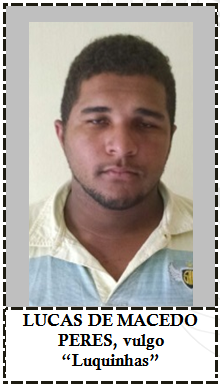 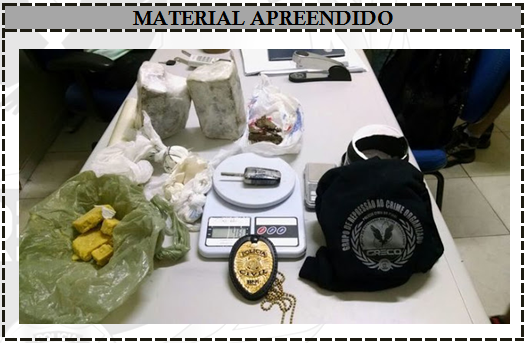 Prisão – 15/01/2017 – Teresina/PI
MANDADO DE PRISÃO PREVENTIVA
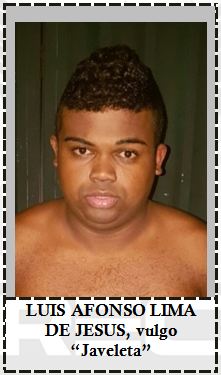 Prisões – 17/01/2017 – Teresina/PI
AUTO DE PRISÃO EM FLAGRANTE DELITO
 
Integrar organização criminosa;
Posse ou porte irregular de arma de fogo de uso restrito;
Posse ou porte irregular de arma de fogo de uso restrito;
Corrupção de menores.
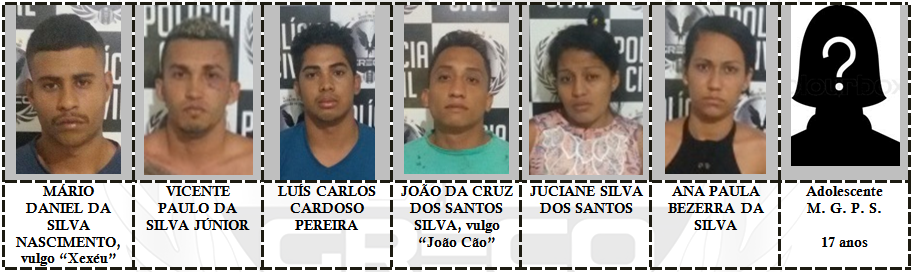 Prisões – 17/01/2017 – Teresina/PI
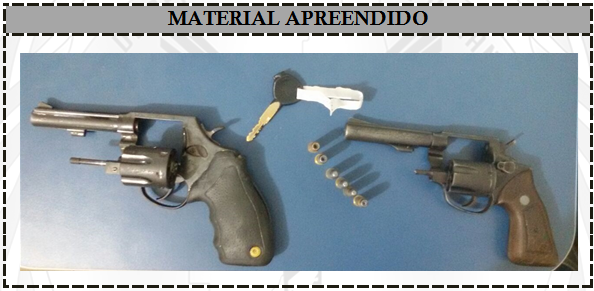 Prisão – 19/01/2017 – Teresina/PI
MANDADOS DE PRISÃO PREVENTIVA
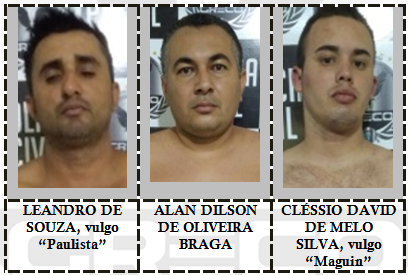 FORAGIDOS
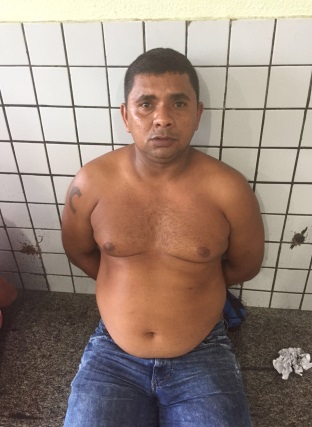 MARCELO PIMENTEL CUNHA NERY, vulgo “Marcelo Negão”
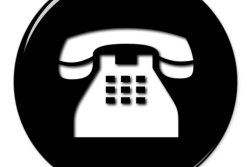 INFORMAÇÕES – Denúncia Anônima:
GRECO – (86) 3216-5263/3216-5260
FORAGIDOS
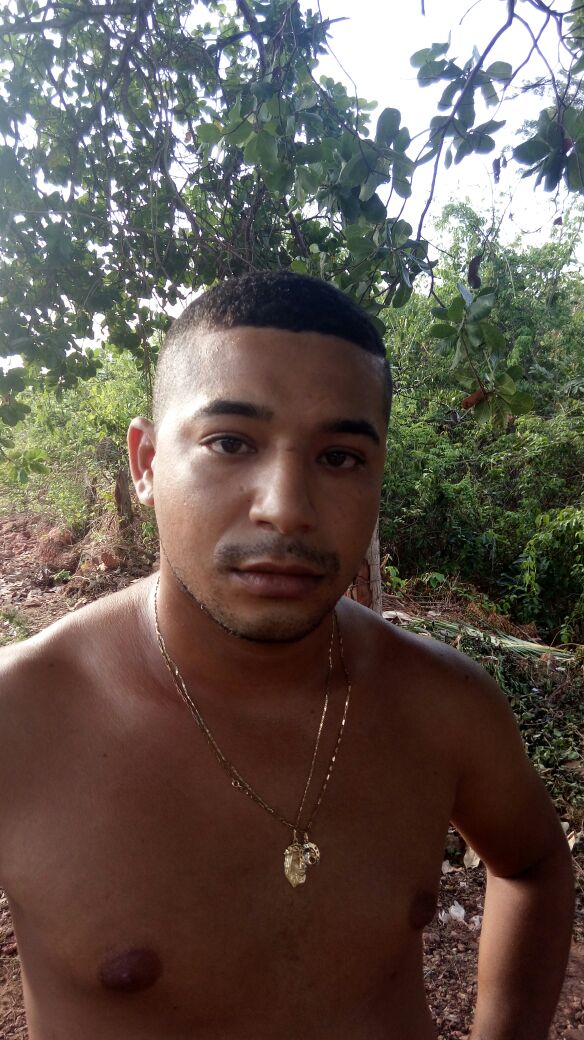 RAFAEL DA COSTA CARVALHO, vulgo “Rafael Bicudo”
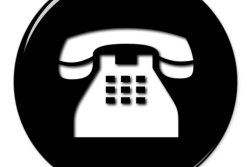 INFORMAÇÕES – Denúncia Anônima:
GRECO – (86) 3216-5263/3216-5260
FORAGIDOS
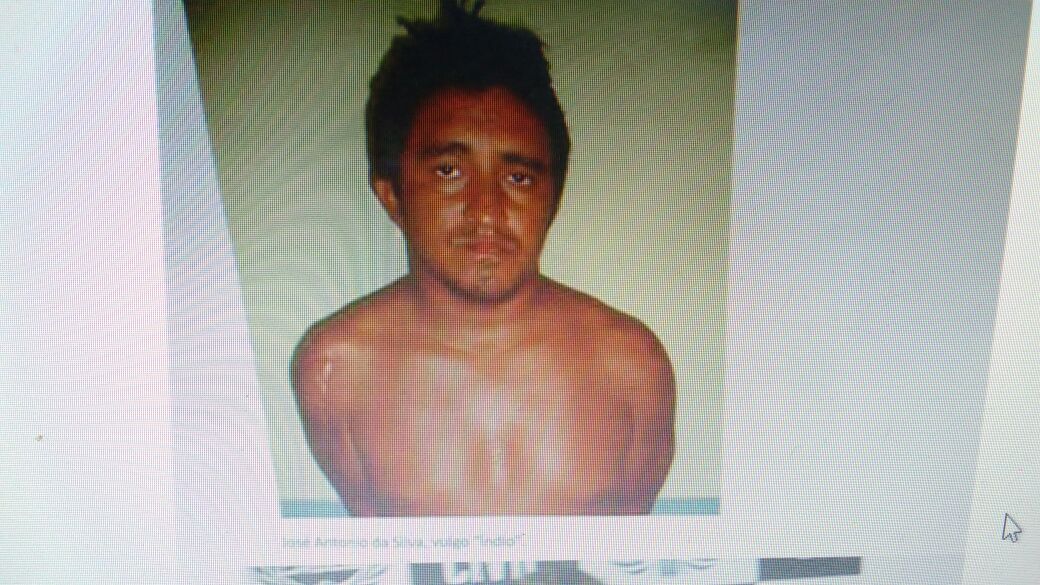 JOSÉ ANTÔNIO DA SILVA vulgo “Índio”
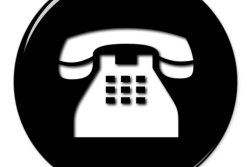 INFORMAÇÕES – Denúncia Anônima:
GRECO – (86) 3216-5263/3216-5260
FORAGIDOS
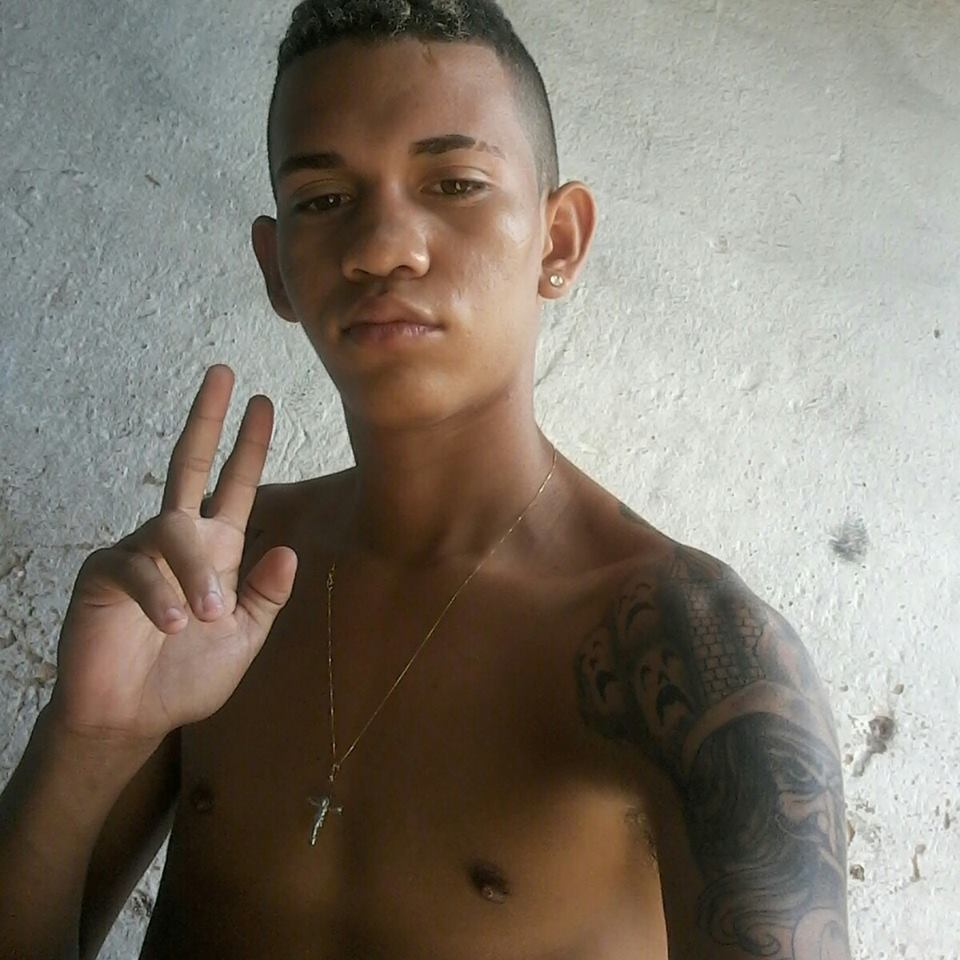 JOHN LESSA OLIVEIRA, vulgo “John John”
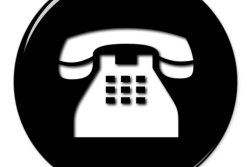 INFORMAÇÕES – Denúncia Anônima:
GRECO – (86) 3216-5263/3216-5260
FORAGIDOS
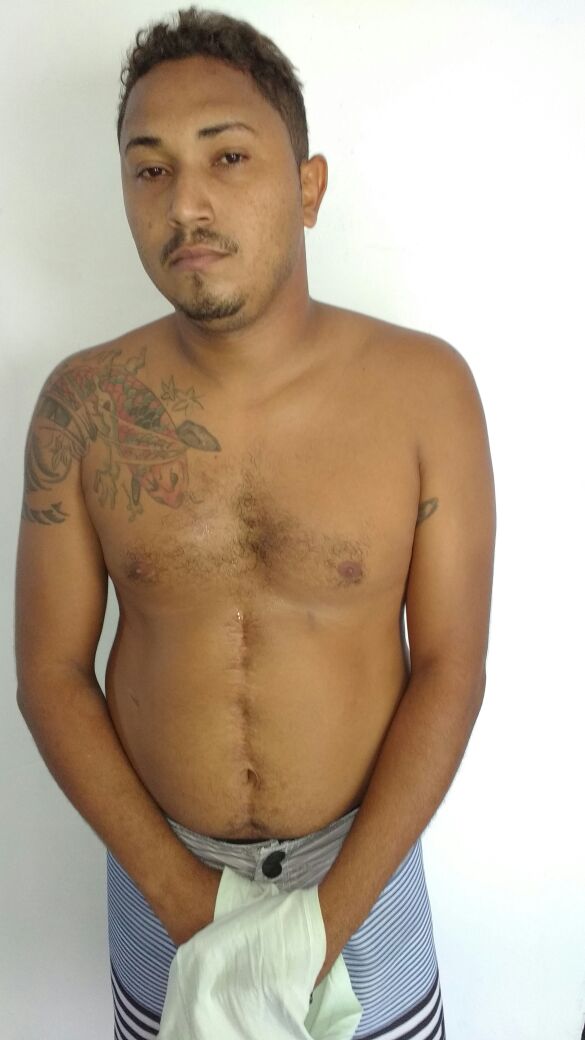 FRANCISCO HUDSON ARAÚJO SOUSA, vulgo “Pai Véi”
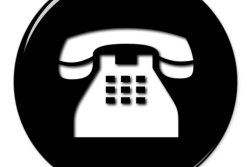 INFORMAÇÕES – Denúncia Anônima:
GRECO – (86) 3216-5263/3216-5260
FORAGIDOS
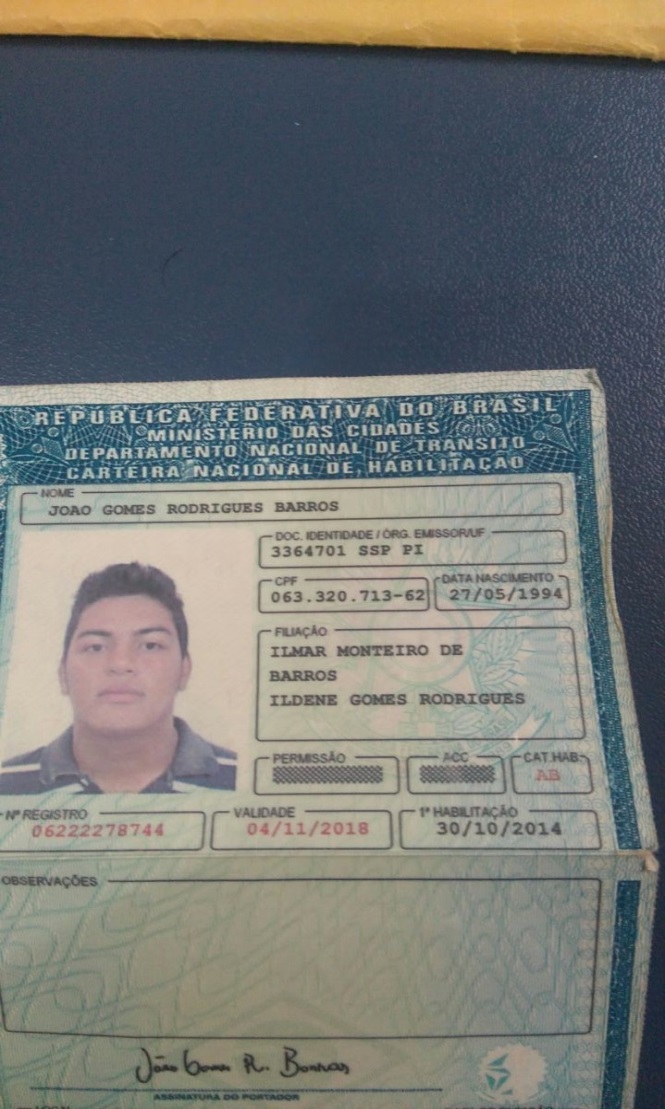 JOÃO GOMES RODRIGUES BARROS, vulgo “João Gordim”
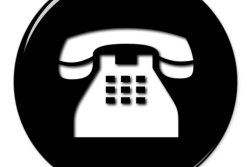 INFORMAÇÕES – Denúncia Anônima:
GRECO – (86) 3216-5263/3216-5260
FORAGIDOS
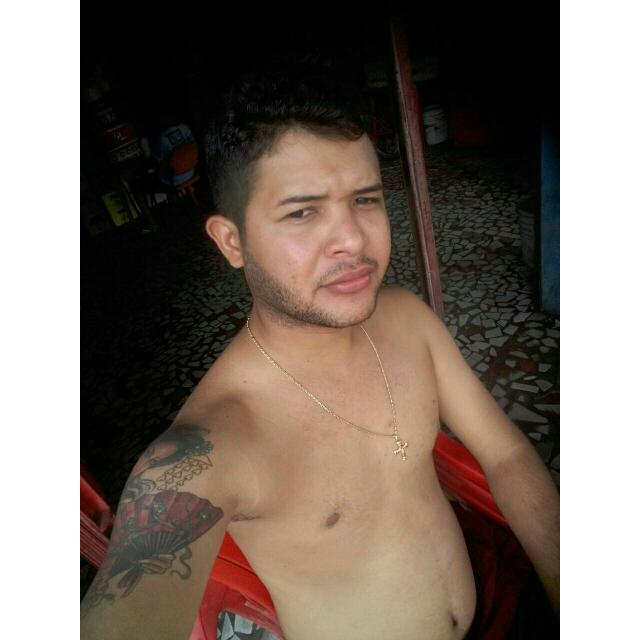 LUQUINHAS
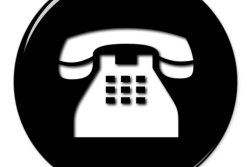 INFORMAÇÕES – Denúncia Anônima:
GRECO – (86) 3216-5263/3216-5260
FORAGIDOS
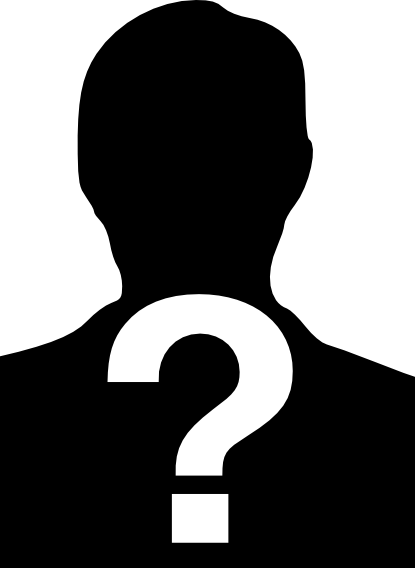 RAIMUNDINHO TAXISTA
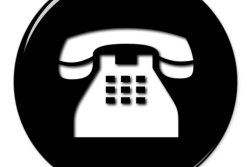 INFORMAÇÕES – Denúncia Anônima:
GRECO – (86) 3216-5263/3216-5260
CASO – Sítio em José de Freitas
Objetivo:

Desarticular organização criminosa especializada em roubo/furto a instituições financeiras, com atuação em vários Estados.
(Assalto a instituições financeiras e carro-forte)
Ações praticadas pelo grupo
Prisões – 24/12/2016 – José de Freitas/PI
AUTO DE PRISÃO EM FLAGRANTE DELITO
Receptação;
Associação criminosa;
Uso de documento falso;
Adulteração de sinal de identificador de veículo automotor;
 Porte ou posse ilegal de arma de fogo de uso permitido;
 Porte ou posse ilegal de arma de fogo de uso restrito e outros.
MORTOS EM CONFRONTO COM A POLÍCIA
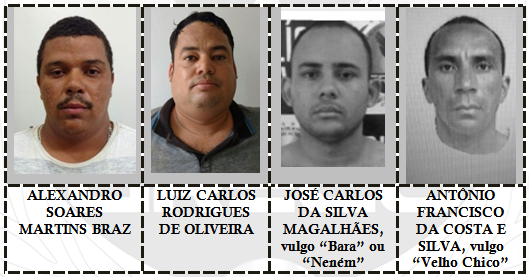 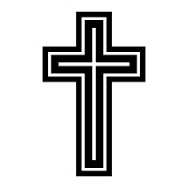 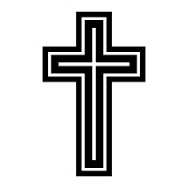 Prisões – 24/12/2016 – José de Freitas/PI
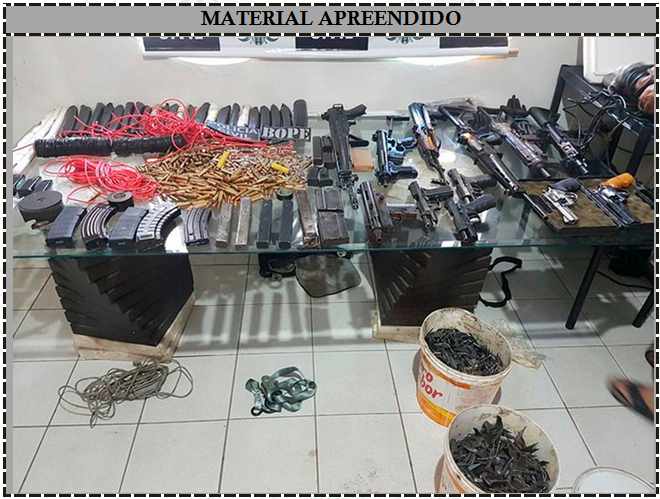 CASO – BB de Altos/PI
Objetivo:

Desarticular organização criminosa especializada em roubo/furto a instituições financeiras.
(Assalto a instituições financeiras)
Ação praticada pelo grupo
Prisões – 14/11/2016 – Teresina/PI
AUTO DE PRISÃO EM FLAGRANTE DELITO
Tráfico de drogas e Associação para o tráfico;
Organização Criminosa;
Receptação;
Posse de arma de fogo com numeração raspada;
Porte de arma de fogo de uso restrito;
Posse irregular de artefato explosivo.
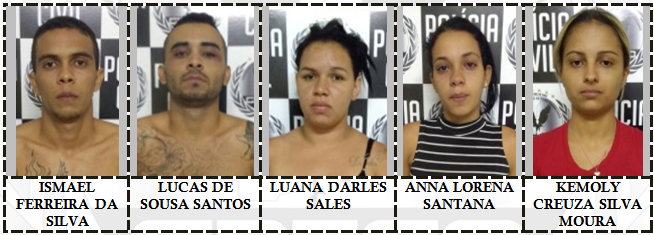 Prisões – 14/11/2016 – Teresina/PI
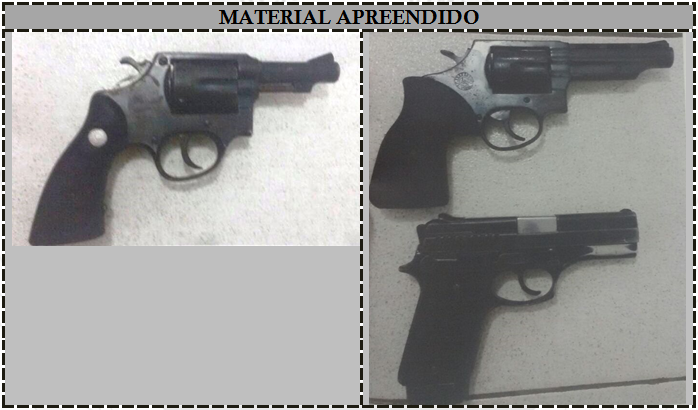 Secretaria de Segurança Pública – PI 
Polícia Civil – PI
Polícia Militar – PI
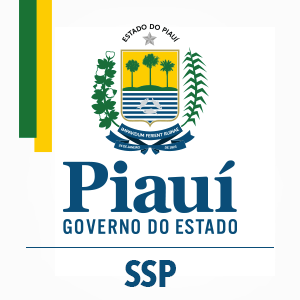 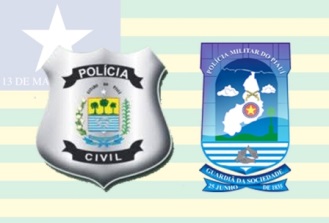